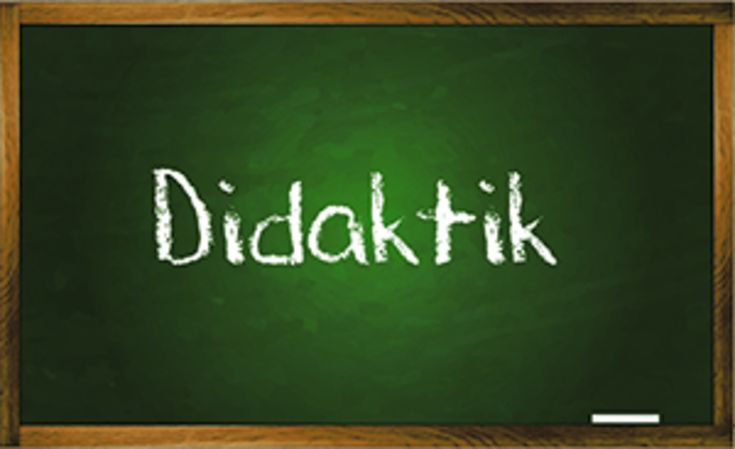 Johannes Köck  koeck@mail.muni.cz
SoSe2019
2. Einheit 
08. 03.  2019
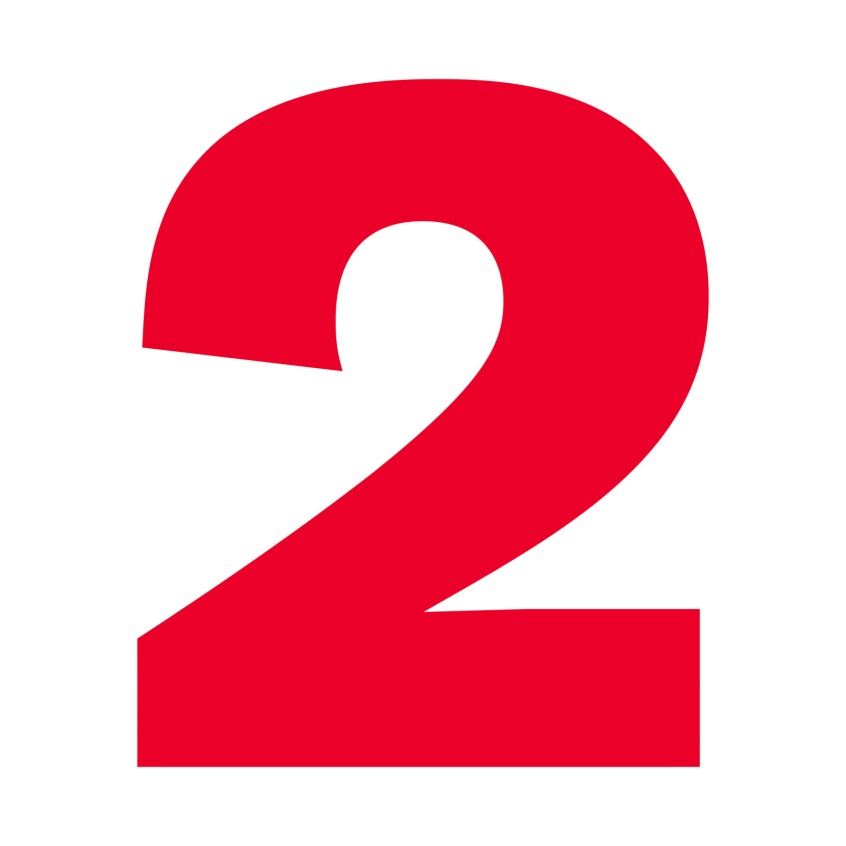 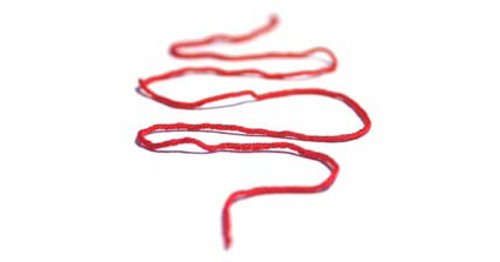 Heutige Einheit
Was machen wir dieses Semester?
Eure Wüsche
Lektüre Prinzipien des Sprachunterrichts
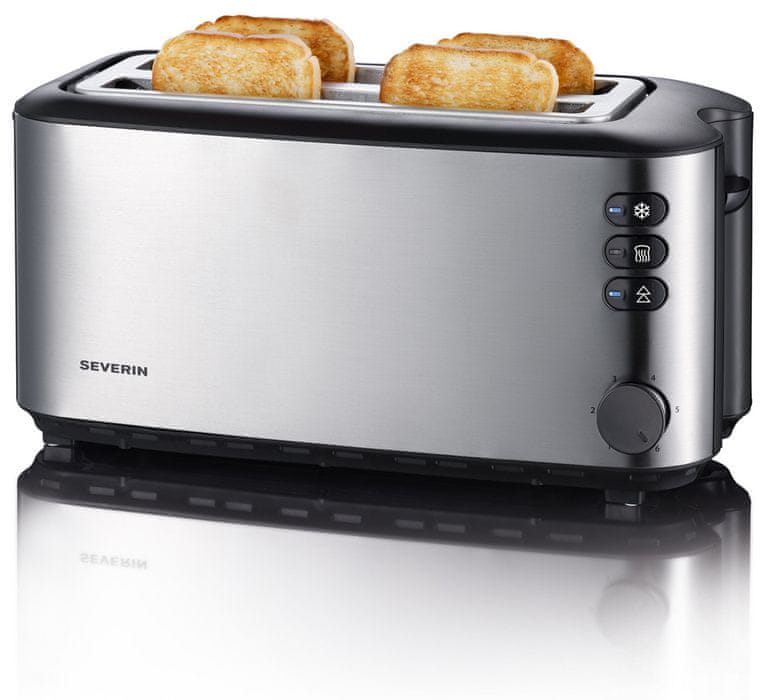 Aktivierungsübung
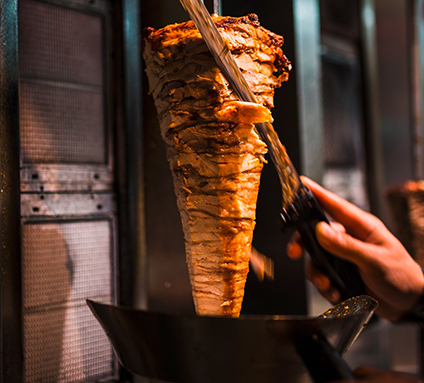 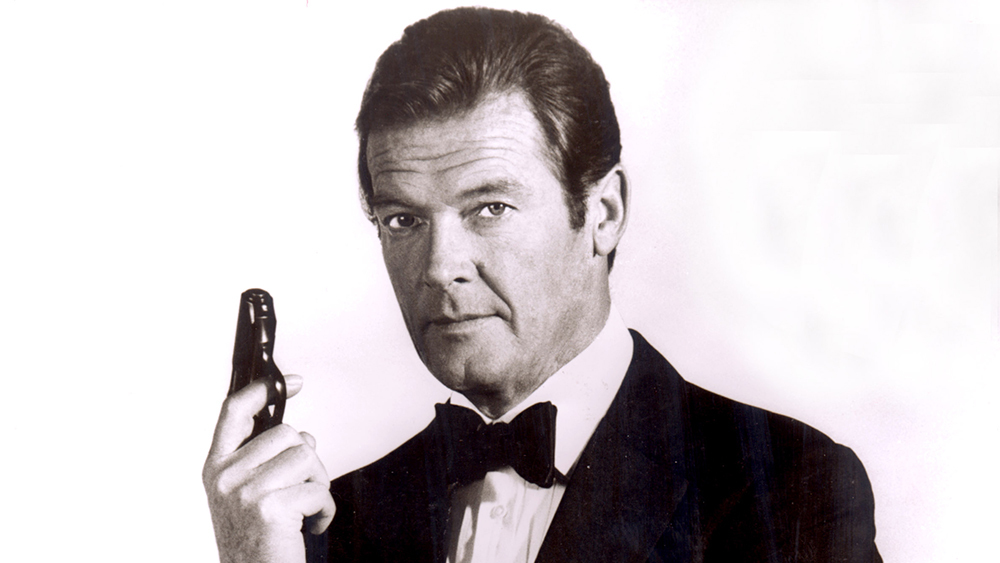 Was ist euch wichtig im SoSe?
Motivation
Fertigkeiten
Sozialformen
Literatur im Unterricht
Film im Unterricht
Fehlerkorrektur …  ETC. 

Ergänzen Sie die Punkte in 2-er Teams
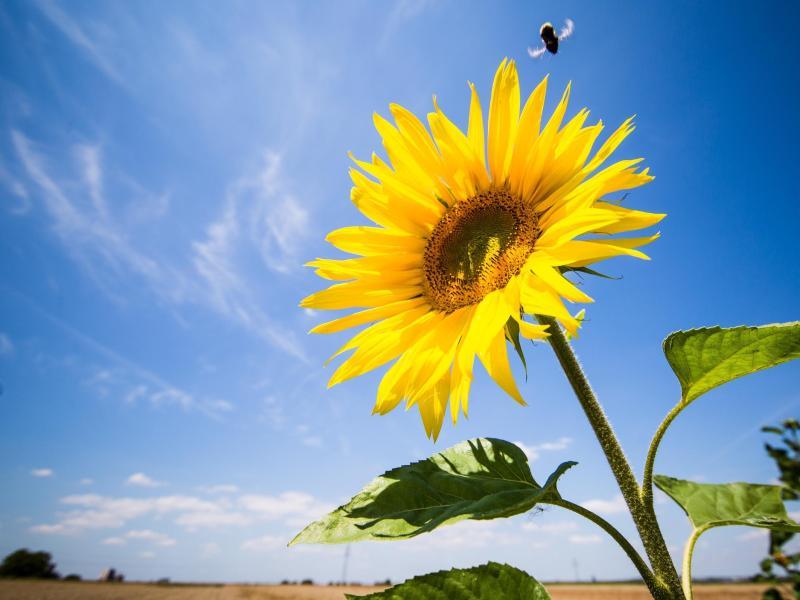 Eure Wünsche
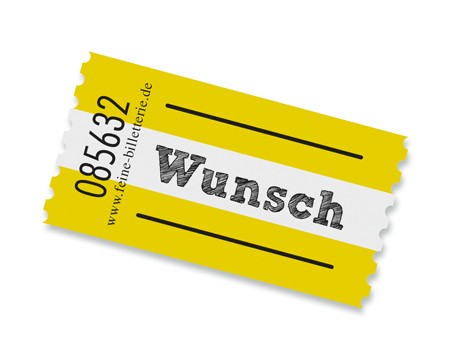 - Motivation- Literaturdidaktik- Film im Unterricht- Grammatikvermittlung- Wortschatzvermittlung- Fertigkeiten (Lesen)- Methoden des Fremdsprachunterrichts- Lehrwerkanalyse- Fehlerkorrektur- Stundenplan - Aktivitäten
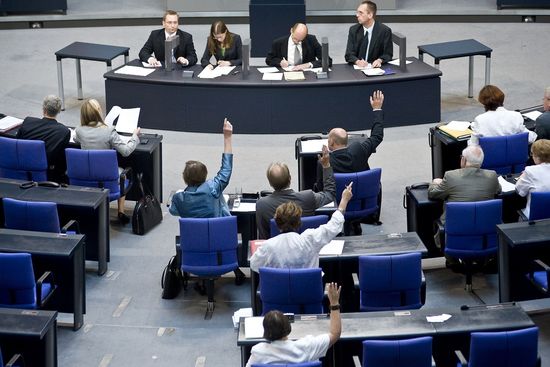 Die Fertigkeiten
Welche Fertigkeiten kennen Sie?
Wie können diese eingeteilt/unterschieden werden?
Warum ist die Bezeichnung „aktive“ vs. „passive“ Fertigkeiten problematisch
Welche Fertigkeiten wurden in ihrer Schulzeit vermittelt?
Welche halten Sie für wichtig/besonders wichtig
Erstellen Sie Plakate
Lektüre Fertigkeiten
Lesen Sie nun den Text Fertigkeiten nach Prinzipien und ihr Exzerpt der Hausaufgabe und machen Sie sich Notizen.
Besprechen Sie den Text mit ihrem Nachbarn/ihrer Nachbarin 
Plenare Diskussion
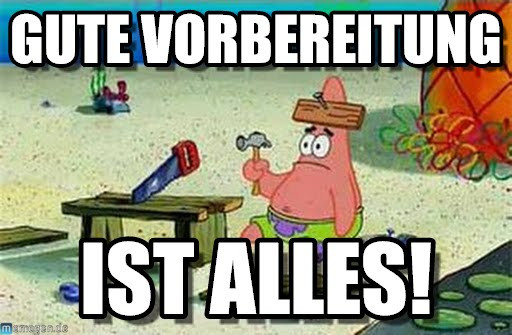 Exkurs: Stundenplanung
Wie bereiten Sie sich auf Stunden vor?
Immer gleich? Unterschiedlich? Wovon hängt das ab?
Wann fühlen Sie sich gut vorbereitet?
Wie haben Sie in der Schule gemerkt ob Ihre Lehrer gut/schlecht vorbereitet waren?

https://moodle.univie.ac.at/pluginfile.php/842243/mod_resource/content/1/UNTERRICHTSPLANUNG%20-UNTERRICHTSVORBEREITUNG%20%5BSchreibgesch%C3%BCtzt%5D.pdf
WISSENSGRUNDLAGEN FÜR DAS VERSTEHEN

Weltwissen
Kenntnis des Sprachsystems: Sprachwissen 
Kenntnis des sprachlichen Kontextes: was wurde früher gesagt, was wird noch gesagt?
Persönliches Wissen: Kenntnis der Situation(Umgebung, Personen)
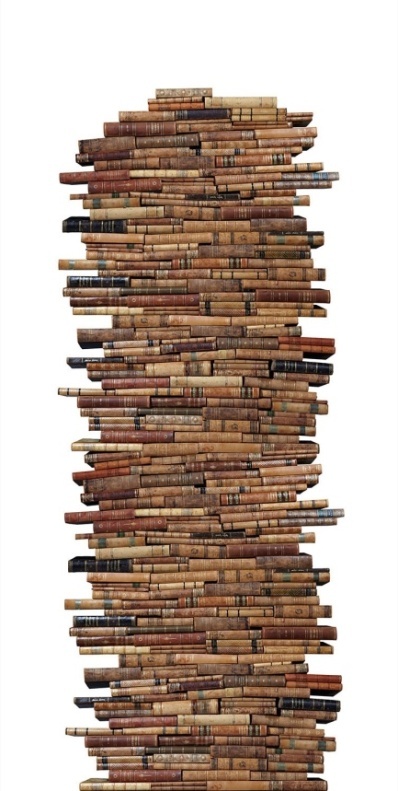 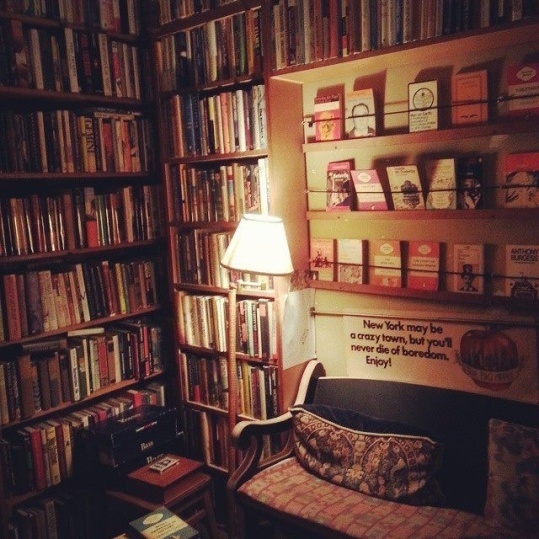 LESEVERSTEHEN
ZIELE:
die Bedeutung von  Leseverstehen (Lesen, Wahrnehmen, Verstehen)

auf welche Weise Lesetexte präsentiert werden können

welche Übungen zum LV  eingesetzt werden können
Wahrnehmen und Lesen
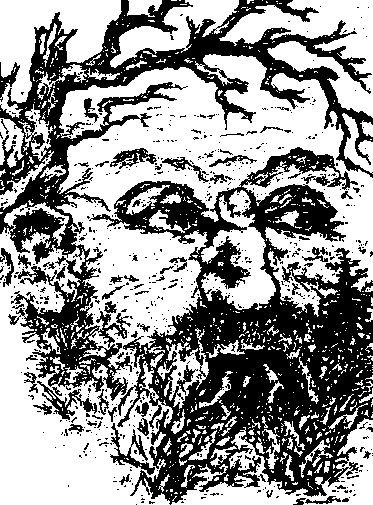 Ehct ksras! Gmäeß eneir Sutide, ist es nchit witihcg, in wlecehr Rneflogheie die Bstachuebn in eneim Wort snid, das ezniige was wcthiig ist, das der estre und der leztte Bstabchue an der ritihcegn Pstoiin snid. Der Rset knan ein ttoaelr Bsinöldn sein, tedztorm knan man ihn onhe Pemoblre lseen. Das ist so, weil wir nicht jeedn Bstachuebn enzelin leesn, snderon das Wort als gzeans enkreenn. Ehct ksras! Das ghet ja wicklirh
Was wissen Sie, wenn Sie diesen Satz lesen?

Marias Sohn verließ Wien, um an der Sorbonne weiter zu  studieren.
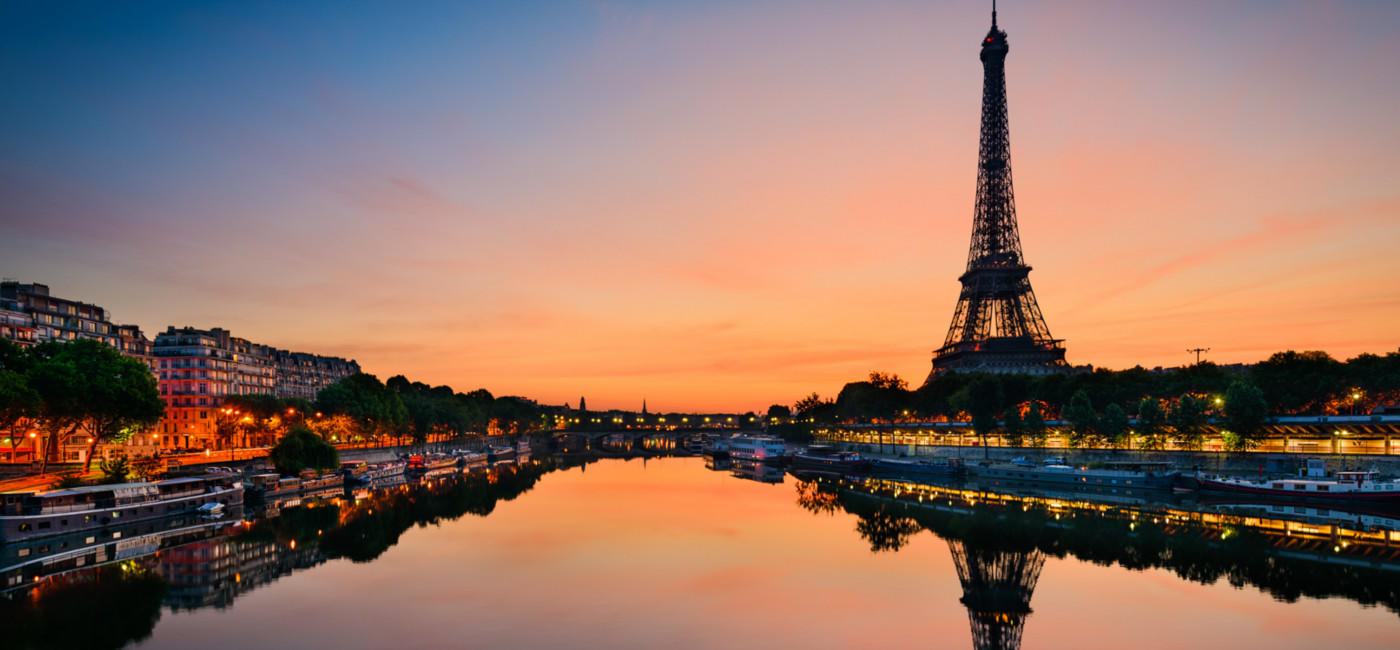 WISSENSGRUNDLAGEN FÜR DAS VERSTEHEN

Weltwissen
Kenntnis des Sprachsystems: Sprachwissen 
Kenntnis des sprachlichen Kontextes: was wurde früher gesagt, was wird noch gesagt?
Persönliches Wissen: Kenntnis der Situation(Umgebung, Personen)
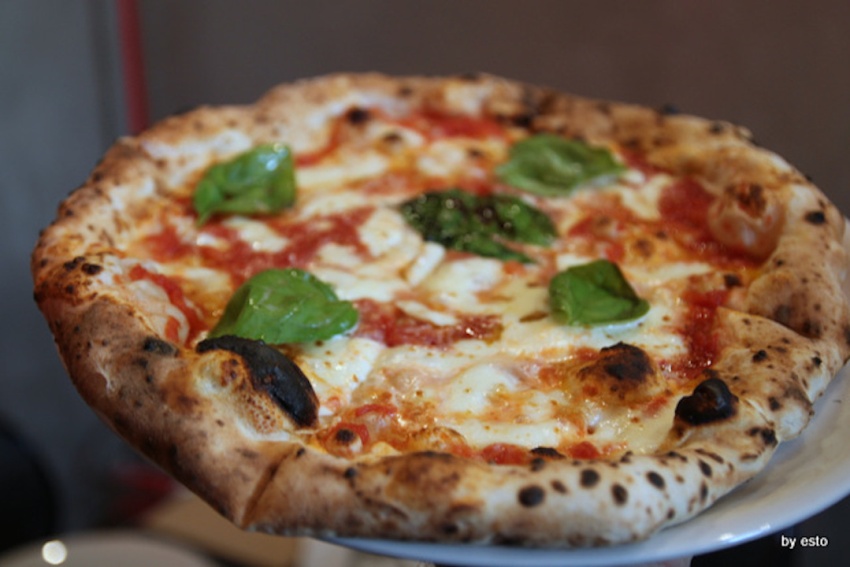 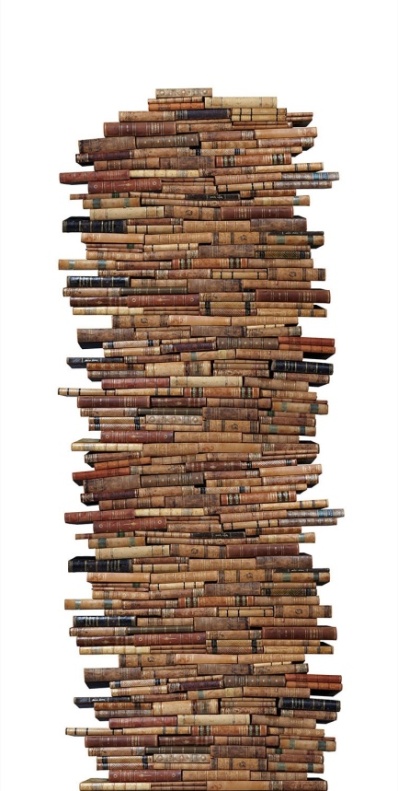 WAS HEISST LESEN/REZEPTION IM FSU?

Bedeutung identifizieren
Wissen aktivieren
Zusammenhänge finden (Bekanntes mit 
Unbekanntem verknüpfen)
Sinn geben
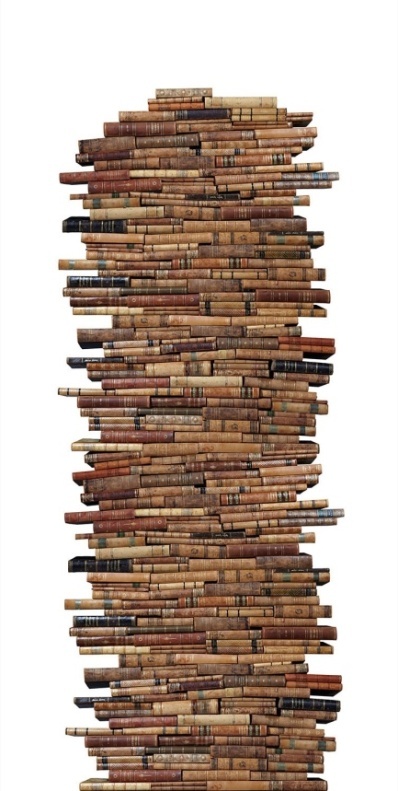 LESEN
Ist ein  Mittel zum Fremdsprachenerwerb

erfolgt durch Input

führt zu Autonomem Lernen

ist ein Prozess von Wahrnehmen und Verstehen, 
der Wahrnehmung geht die Identifikation einer Bedeutung voran

ist ein aktiver, geistiger, mentaler Prozess 
ist interaktiv .Interaktion zwischen einkommenden Daten und 
vorhandenen Kenntnissen (bottom up – top down)
Textschwierigkeit keine objektive Größe
LESEN FUNKTIONIERT DURCH

Hypothesen bilden auf Grund vorhandenen Wissens
Anwenden von Strategien:
Auswählen–Weglassen
Verallgemeinern–Verbinden
LESEN ist kein passiver, sondern ein sehr aktiver Vorgang

„Kilometer machen“ (Westhoff)
VERFAHREN ZUR ERSCHLIESSUNG VON TEXTEN:
LESESTRATEGIEN
Textsorte bestimmen und Leseerwartungen aufbauen,

Hypothesen bilden, Vorhersagen machen,

Textaufbau und Gliederung erkennen,

Fragen an den Text stellen,

Zusammenfassung
KRITERIEN FÜR DIE TEXTAUSWAHL
Sprache

Pointe, Witz

Layout

Interessante Inhalte

Persönlicher Zugang

Kompaktheit/Intensität

Länge

„Herkunft“
Lektüre
Vergleichen Sie die Inhalte mit dem Text „Vermittlung der Lesefertigkeit“
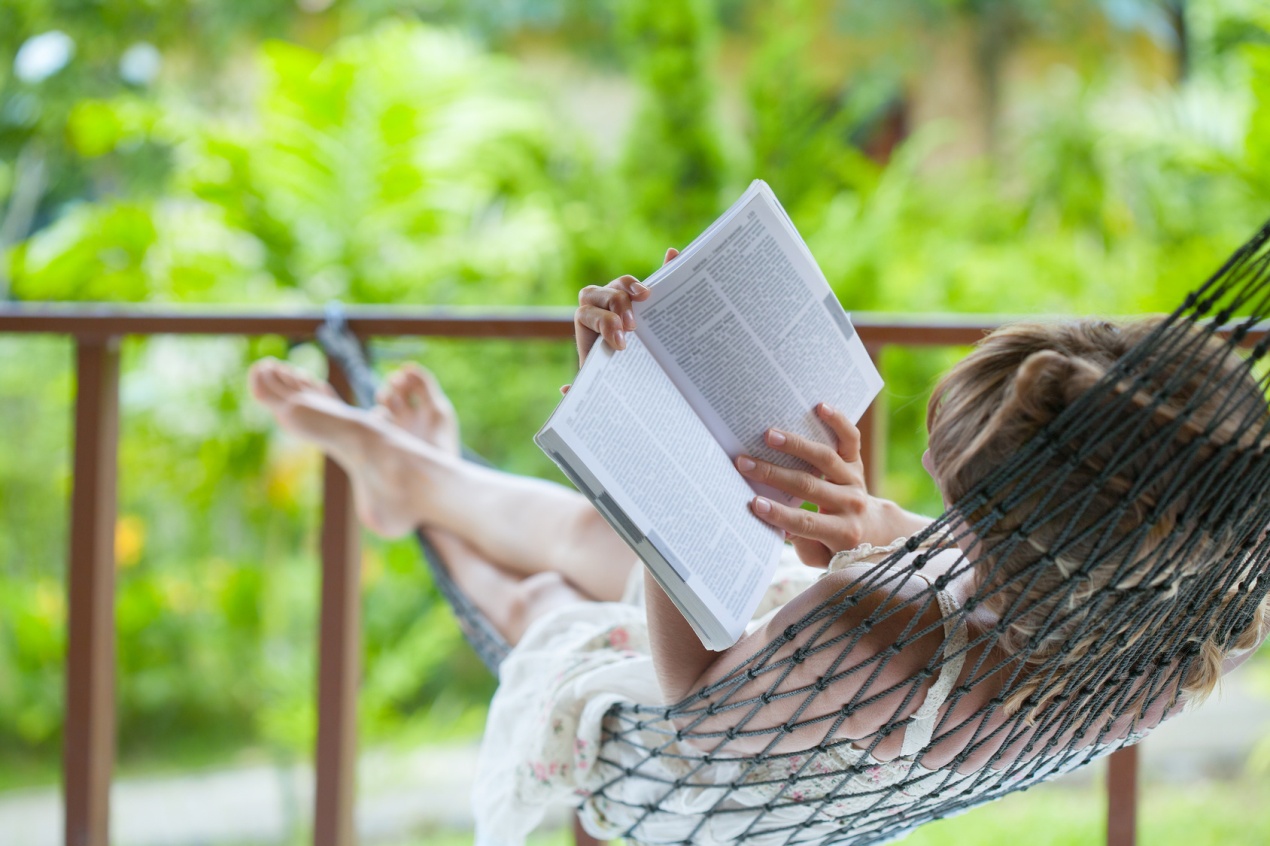 Hausaufgabe
Überlegen Sie sich lernenden-und textbezogene Kriterien für die Auswahl von Texten
Überlegen Sie sich wie sie die Zitronen und Herzenstexte Text im FU einsetzen könnten.
Erstellen Sie konkrete Didaktisierungen
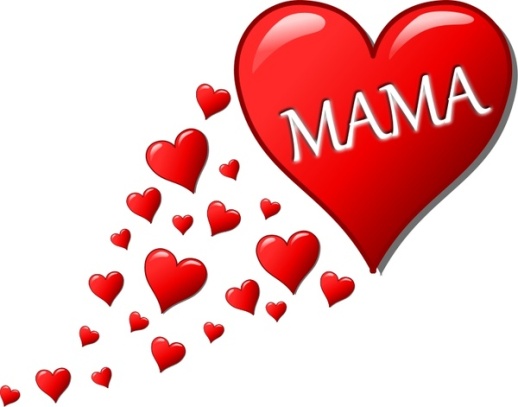